Här är alla våra olika tältmodeller
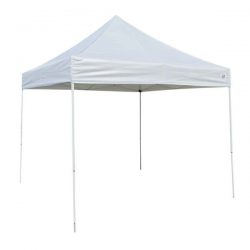 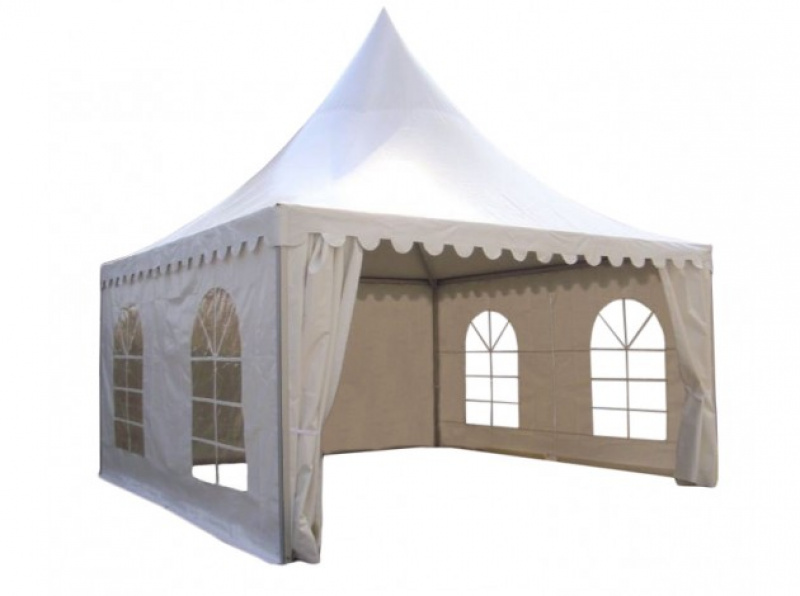 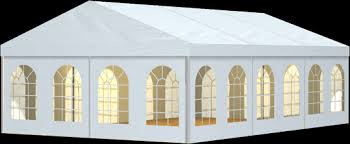 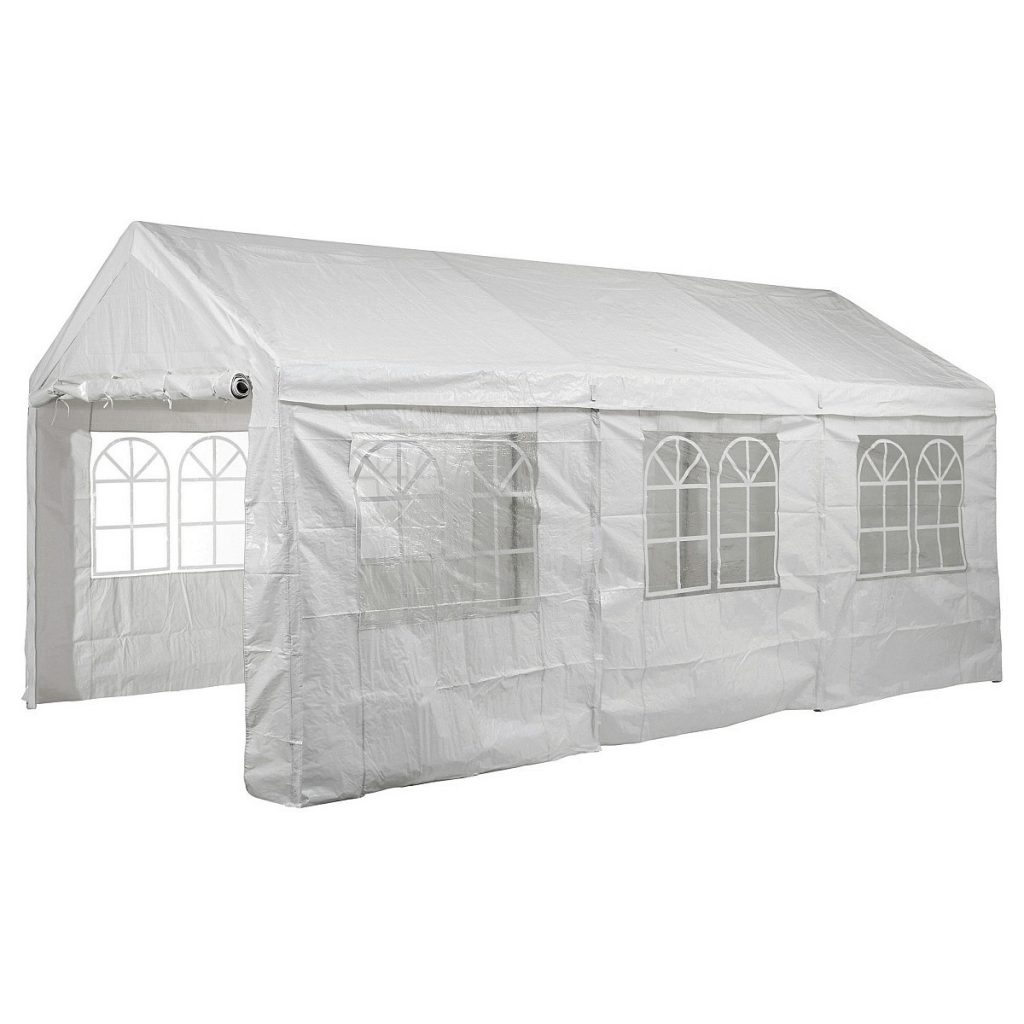 Popup tält          Partytält                     Evenemangstält                   Topptält
Våra stabila proffstält.Byggs i sektioner vilket bidrar till stor flexibilitet.
Vi bygger samt 
river dessa.
Stabila proffstält.Ett mycket lyxigt 
tält.

Vi bygger samt 
river dessa.
Enkla att sätta upp samt 
Transportera.
Bara att dra isär benen så bygger sig tältet automatiskt!
Enkla att sätta upp samt 
Transportera.Perfekt för upp till 50 personer i trädgården.
2 x 2 m  Vitt

3 x 3 m Vitt
3 x 3 m Svart

4 x 4 m Vitt

6 x 3 m Vitt
6 x 3 m Svart
6 x 3   m Vitt

8 x 4   m Vitt

8 x 5   m Vitt

5 x 10 m Vitt

6 x 12 m vitt
10 x 3
10 x 6
10 x 9
10 x 12
10 x 15
10 x 18
10 x 21
10 x 24 
10 x27
10 x 30
8 x 3
8 x 6
8 x 9
8 x 12
8 x 15
8 x 18
8 x 21
8 x 24
8 x 27
8 x 30
6 x 3
6 x 6
6 x 9
6 x 12
6 x 15
6 x 18
6 x 21
6 x 24
6 x 27
6 x 30
3 x 3   m Vitt

5 x 5   m Vitt
Längre  tält efter samtal